НОМАТИВНО-ПРАВОВЫЕ АСПЕКТЫ ОРГАНИЗАЦИИ ОБУЧЕНИЯ ОБУЧАЮЩИХСЯ С ОГРАНИЧЕННЫМИ ВОЗМОЖНОСТЯМИ ЗДОРОВЬЯ
Подготовил:
Педагог-психолог МАОУ СОШ № 30 
Бирюкова Е.В.
г. Тамбов 
2023
Нормативное правовое регулирование применения федеральной адаптированной основной общеобразовательной программы
Для обучающихся с ограниченными возможностями здоровья (далее - ОВЗ) в целях обеспечения единства образовательного пространства Российской Федерации в соответствии с частью 6.1 статьи 12 Федерального закона от 29 декабря 2012 г. N 273-ФЗ  «Об образовании в Российской Федерации» (далее - Федеральный закон об образовании) и Порядком разработки и утверждения федеральных основных общеобразовательных программ приказами Минпросвещения России [3,4,5] утверждены федеральные адаптированные основные общеобразовательные программы:
начального общего образования; 
основного общего образования;
федеральная адаптированная основная общеобразовательная программа обучающихся с умственной отсталостью (интеллектуальными нарушениями)
Далее соответственно - ФАОП ДО, ФАОП НОО, ФАОП ООО, ФАООП УО.
С учетом внедрения с 1 сентября 2023 года федеральных адаптированных основных общеобразовательных программ в рамках подготовки к 2023/24 учебному году Минпросвещением России в образовательные организации направлено Письмо Минпросвещения России от 31.08.2023 N АБ-3569/07 «О направлении разъяснений по организации образования обучающихся с ОВЗ в 2023/24 уч. г. (вместе с Методическими рекомендациями по введению федеральных адаптированных основных общеобразовательных программ)».
Целью представленных методических рекомендаций является подготовка к введению и реализации ФАОП ДО, ФАОП НОО, ФАОП ООО, ФАООП УО с 1 сентября 2023 года [6].
Образовательная программа - комплекс основных характеристик образования (объем, содержание, планируемые результаты) и организационно-педагогических условий, который представлен в виде учебного плана, календарного учебного графика, рабочих программ учебных предметов, курсов, дисциплин (модулей), иных компонентов, оценочных и методических материалов, а также в предусмотренных настоящим Федеральным законом случаях в виде рабочей программы воспитания, календарного плана воспитательной работы, форм аттестации [1 п. 9 ст.2 Федерального закона об образовании].
Адаптированная образовательная программа - образовательная программа, адаптированная для обучения лиц с ограниченными возможностями здоровья с учетом особенностей их психофизического развития, индивидуальных возможностей и при необходимости обеспечивающая коррекцию нарушений развития и социальную адаптацию указанных лиц [1 п. 28 ст. 2 Федерального закона об образовании].
Адаптированная основная общеобразовательная программа (далее - АООП) - программа, разрабатываемая и реализуемая на уровнях общего образования. Указанная программа разрабатывается для обучающегося с ОВЗ, получающего общее образование безотносительно формата его организации - в отдельном классе, отдельной общеобразовательной организации (коррекционной школе), инклюзивно или на дому с учетом особенностей психофизического развития, индивидуальных возможностей конкретного обучающегося/группы обучающихся.
Федеральным законом от 24 сентября 2022 г. N 371-ФЗ  «О внесении изменений в Федеральный закон  «Об образовании в Российской Федерации» и статью 1 Федерального закона «Об обязательных требованиях в Российской Федерации» (далее - Федеральный закон N 371-ФЗ) понятием «единые образовательные программы» в Российской Федерации унифицируется процесс обучения и воспитания, в том числе обучающихся с ОВЗ.
Таким образом, Минпросвещения России разработаны и утверждены ФАОП ДО, ФАОП НОО, ФАОП ООО, ФАООП УО [1 п. 3 ст. 3 Федерального закона от 24 сентября 2022 г. N 371-ФЗ  «О внесении изменений в Федеральный закон «Об образовании в Российской Федерации» и статью 1 Федерального закона «Об обязательных требованиях в Российской Федерации»].
Адаптированные основные общеобразовательные программы [6]
3
2
1
Адаптированные основные общеобразовательные программы начального общего образования (далее - АООП НОО) разрабатываются и утверждаются организацией, осуществляющей образовательную деятельность, в соответствии с федеральным государственным образовательным стандартом начального общего образования обучающихся с ОВЗ (далее - ФГОС НОО ОВЗ), и ФАОП НОО
Адаптированные основные образовательные программы основного общего образования (далее - АООП ООО) разрабатываются и утверждаются организацией, осуществляющей образовательную деятельность, в соответствии с федеральным государственным образовательным стандартом основного общего образования (далее - ФГОС ООО) и ФАОП ООО
Адаптированные основные образовательные программы среднего общего образования (далее - АООП СОО) разрабатываются и утверждаются организацией, осуществляющей образовательную деятельность, в соответствии с федеральным государственным образовательным стандартом среднего общего образования (далее - ФГОС СОО) и федеральной образовательной программой  среднего общего образования . Отдельной ФАОП для обучающихся с ОВЗ на уровне среднего общего образования не предусмотрено.
Адаптированные основные общеобразовательные программы образования обучающихся с умственной отсталостью (интеллектуальными нарушениями) [6]
Адаптированные основные общеобразовательные программы образования обучающихся с умственной отсталостью (интеллектуальными нарушениями) (далее - АООП УО) разрабатываются и утверждаются организацией, осуществляющей образовательную деятельность, в соответствии с федеральным государственным образовательным стандартом образования обучающихся с умственной отсталостью (интеллектуальными нарушениями) (далее - ФГОС УО) и ФАООП УО.
Структура ФАООП [6]
ФАООП состоят из трех разделов:
целевого, который определяет общее назначение, цели, задачи и планируемые результаты реализации ФАООП, а также способы определения достижения этих целей и результатов;
содержательного, который включает основные программы, ориентированные на достижение образовательных результатов реализации ФАООП;
организационного, который определяет общие рамки организации образовательной деятельности, а также организационные механизмы и условия реализации образовательной программы.
В структуре каждой ФАООП представлены федеральная рабочая программа воспитания и федеральный календарный план воспитательной работы, а также программа коррекционной (коррекционно-развивающей) работы.
Указанная структура ФАООП соответствует требованиям ФГОС к структуре основной образовательной программы и предусматривает, что содержание и планируемые результаты разработанных образовательными организациями АООП должны быть не ниже соответствующих содержания и планируемых результатов ФАООП.
Особенности ФАОП НОО [6]
Структура каждого варианта ФАОП НОО включает три раздела: целевой, содержательный, организационный.
Целевой раздел определяет общее назначение, цели, задачи и планируемые результаты реализации ФАОП НОО, а также способы определения достижения этих целей и результатов.
Содержательный раздел ФАОП НОО включает следующие программы, ориентированные на достижение предметных, метапредметных и личностных результатов: программу формирования универсальных учебных действий у обучающихся (в вариантах 1.1 - 8.1 и 1.2 - 8.2 ФАОП НОО); программу коррекционной работы;
федеральную рабочую программу воспитания
ФАОП НОО включает дифференцированные варианты для разных групп обучающихся с ОВЗ.
Каждый вариант ФАОП НОО разработан с учетом особенностей психофизического развития, индивидуальных возможностей обучающихся конкретной категории, которой он адресован, и обеспечивает освоение содержания образования, коррекцию нарушений развития и социальную адаптацию
Организационный раздел ФАОП НОО определяет общие рамки организации образовательной деятельности, а также организационные механизмы и условия реализации программы начального общего образования и включает:
федеральный учебный план; федеральный календарный учебный график; федеральный календарный план воспитательной работы
Зачисление на обучение по АООП НОО осуществляется только с согласия (по заявлению) родителей (законных представителей) обучающегося и на основании рекомендаций ПМПК
2
4
3
1
Шаблоны презентаций с сайта presentation-creation.ru
В соответствии с ФГОС НОО ОВЗ и вариантами ФАОП НОО образовательная организация может разрабатывать один или несколько вариантов:
АООП НОО для глухих обучающихся (варианты 1.1 - 1.4);
АООП НОО для слабослышащих и позднооглохших обучающихся (варианты 2.1 - 2.3);
АООП НОО для слепых обучающихся (варианты 3.1 - 3.4);
АООП НОО для слабовидящих обучающихся (варианты 4.1 - 4.3);
АООП НОО для обучающихся с ТНР (варианты 5.1, 5.2);
АООП НОО для обучающихся с НОДА (варианты 6.1 - 6.4);
АООП НОО для обучающихся с ЗПР (варианты 7.1, 7.2);
АООП НОО для обучающихся с РАС (варианты 8.1 - 8.4).

Особенности реализации вариантов АООП НОО, сроки и условия пролонгации обучения, адресные группы обучающихся соответствуют требованиям ФГОС НОО ОВЗ и отражают практику, сложившуюся в период действия примерных АООП НОО обучающихся с ОВЗ.
Обучающиеся с ОВЗ, завершившие обучение по АООП НОО, при переходе на уровень основного общего образования могут продолжить обучение как по основной образовательной программе основного общего образования (ООП ООО), так и по адаптированной основной образовательной программе основного общего образования (АООП ООО)[6].
Особенности ФАОП ООО [6]
Зачисление на обучение по АООП ООО осуществляется только с согласия (по заявлению) родителей (законных представителей) обучающегося и на основании рекомендаций ПМПК.
ФАОП ООО включает дифференцированные варианты для разных групп обучающихся с ОВЗ.
По ФАОП ООО могут получать образование обучающиеся, успешно освоившие варианты 1.1 - 8.1 и 1.2 - 8.2 адаптированных основных общеобразовательных программ начального общего образования или основную образовательную программу начального общего образования.
Каждый вариант ФАОП ООО разработан с учетом особенностей психофизического развития, индивидуальных возможностей обучающихся конкретной категории, которой он адресован, и обеспечивает освоение содержания образования, коррекцию нарушений развития и социальную адаптацию.
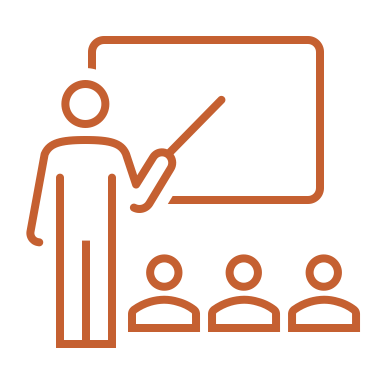 Структура каждого варианта ФАОП ООО включает три раздела: целевой, содержательный, организационный:
Целевой раздел определяет общее назначение, цели, задачи и планируемые результаты реализации ФАОП, а также способы определения достижения этих целей и результатов.
Содержательный раздел ФАОП включает федеральные рабочие программы по отдельным учебным предметам, которые образовательные организации используют в обязательном порядке .
	А также :
программу формирования универсальных учебных действий у обучающихся; 
программу коррекционной работы; 
федеральную рабочую программу воспитания.
Организационный раздел ФАОП ООО определяет общие рамки организации образовательной деятельности, а также организационные механизмы и условия реализации программы основного общего образования и включает федеральный учебный план, федеральный план внеурочной деятельности, федеральный календарный учебный график, федеральный календарный план воспитательной работы.
	В соответствии с ФГОС ООО и вариантами ФАОП ООО образовательная организация может разрабатывать один или несколько вариантов:
АООП ООО для обучающихся с нарушениями слуха (варианты 1.1, 1.2, 2.2.1, 2.2.2);
АООП ООО для слепых обучающихся (варианты 3.1, 3.2);
АООП ООО для слабовидящих обучающихся (варианты 4.1, 4.2);
АООП ООО для обучающихся с ТНР (варианты 5.1, 5.2);
АООП ООО для обучающихся с НОДА (варианты 6.1, 6.2);
АООП ООО для обучающихся с ЗПР (вариант 7);
АООП ООО для обучающихся с РАС (варианты 8.1, 8.2).
Новшества ФАОП ООО [6]
ФАОП ООО предусматривает следующие сроки освоения АООП ООО обучающимися с ТНР по варианту 5.2: 5 лет (5 - 9 классы) или 6 лет (5 - 10 классы). Пролонгированные сроки обучения предусматриваются для обучающихся, у которых имеется выраженная дефицитарность речевого развития, коммуникативных навыков и (или) когнитивных функций, что требует дальнейшей организации коррекционно-развивающего обучения и реализации коррекционно-развивающих курсов. Решение о пролонгации обучения принимается психолого-медико-педагогической комиссией (далее - ПМПК) на основе заключения психолого-педагогического консилиума образовательной организации после тщательного психолого-педагогического изучения обучающихся в течение всего периода обучения на уровне основного общего образования с согласия родителей (законных представителей) и независимо от сроков обучения на уровне начального общего образования. Решение о пролонгации обучения принимается обычно не позднее окончания первого полугодия
При разработке разделов АООП ООО, отсутствующих в ФАОП ООО (рабочих программ учебных предметов, коррекционных курсов) образовательными организациями могут использоваться программно-методические материалы, размещенные по ссылке: https://fgosreestr.ru/.
	Программа коррекционной работы разрабатывается в соответствии с Приложениями 3 - 16 ФАОП ООО.
ФАОП ООО допускает обучение глухих обучающихся по вариантам 2.2.1 и 2.2.2 (то есть совместно со слабослышащими и позднооглохшими обучающимися) при достижении глухими обучающимися уровня общего и речевого развития, личностных, метапредметных и предметных результатов начального общего образования, способствующих освоению данных вариантов АООП ООО, с учетом желания обучающегося и его родителей (законных представителей)
Особенности АООП СОО [6]
Зачисление на обучение по АООП СОО осуществляется только с согласия (по заявлению) родителей (законных представителей) обучающегося и на основании рекомендаций ПМПК.
Федеральной АООП СОО не предусмотрено.
Образовательные организации разрабатывают АООП СОО для:
 обучающихся с нарушениями слуха (глухих, слабослышащих и позднооглохших обучающихся), 
для слепых обучающихся,
 для слабовидящих обучающихся, 
для обучающихся с нарушениями опорно-двигательного аппарата, 
для обучающихся с расстройствами аутистического спектра в соответствии с ФГОС СОО и федеральной образовательной программой среднего общего образования (далее - ФОП СОО).
Требования к условиям реализации АООП СОО должны учитывать особые образовательные потребности адресной категории обучающихся с ОВЗ.
Особенности ФАООП УО [6]
Зачисление на обучение по АООП УО осуществляется только с согласия (по заявлению) родителей (законных представителей) обучающегося и на основании рекомендаций ПМПК.
ФАООП УО адресована обучающимся с умственной отсталостью (интеллектуальными нарушениями), в том числе обучающимся с нарушениями слуха, зрения, опорно-двигательного аппарата и расстройствами аутистического спектра, завершившим обучение по АООП НОО (варианты 1.3, 1.4, 2.3, 3.3, 3.4, 4.3, 6.3, 6.4, 8.3, 8.4), разработанной образовательной организацией в соответствии с ФГОС НОО ОВЗ.
ФАООП УО содержит дифференцированные требования к структуре, результатам освоения и условиям ее реализации, обеспечивающие удовлетворение как общих, так и особых образовательных потребностей разных групп или отдельных обучающихся с умственной отсталостью (интеллектуальными нарушениями), получение образования вне зависимости от выраженности основного нарушения, наличия других нарушений развития, места проживания обучающегося, вида образовательной организации.
Образовательная организация может создавать для каждой категории два варианта АООП обучающихся с умственной отсталостью (интеллектуальными нарушениями) (далее - АООП УО) - варианты 1 и 2.
Вариант 1 адресован обучающимся с легкой умственной отсталостью (интеллектуальными нарушениями).
Срок освоения варианта 1 ФАООП УО составляет от 9 до 13 лет.
Выделено три этапа реализации варианта 1 ФАООП  УО:
I этап - 1 - 4 классы и дополнительный класс;
II этап - 5 - 9 классы;
III этап - 10 - 12 классы (направлен на углубленную трудовую подготовку и является необязательным).
Вариант 2 - обучающимся с умеренной, тяжелой, глубокой умственной отсталостью (интеллектуальными нарушениями), с тяжелыми и множественными нарушениями развития. 
Срок освоения варианта 2 ФАООП УО составляет 13 лет.
Выделено три этапа реализации варианта 2 ФАООП:
I этап - 1 - 4 классы, включая 1 дополнительный класс;
II этап - 5 - 9 классы;
III этап - 10 - 12 классы.
В соответствии с ФАООП  УО образовательные организации разрабатывают:
АООП УО (с 1 по 4 класс, включая дополнительный класс, с 5 по 9 класс и с 10 по 12 класс) - варианты 1 и 2;
АООП УО образования глухих обучающихся с умственной отсталостью (с 5 по 9 и с 10 по 12 класс) - варианты 1 и 2;
АООП УО образования слабослышащих и позднооглохших обучающихся с УО (с 5 по 9 и с 10 по 12 класс) - вариант 1;
АООП УО образования слепых обучающихся с умственной отсталостью (с 5 по 9 и с 10 по 12 класс) - варианты 1 и 2;
АООП УО образования слабовидящих обучающихся с умственной отсталостью (с 5 по 9 и с 10 по 12 класс) - вариант 1;
АООП УО образования обучающихся с нарушениями опорно-двигательного аппарата с умственной отсталостью (с 5 по 9 и с 10 по 12 класс) - варианты 1 и 2;
АООП образования обучающихся с расстройствами аутистического спектра с умственной отсталостью (с 5 по 9 и с 10 по 12 класс) - варианты 1 и 2.
На основе варианта 2 АООП УО для каждого обучающегося создается специальная индивидуальная программа развития (СИПР).
Образовательные организации разрабатывают АООП УО в соответствии с ФГОС УО и ФАООП  УО.
Список используемых источников
Федерального закона от 29 декабря 2012 г. N 273-ФЗ «Об образовании в Российской Федерации».
Приказ Минпросвещения России от 30.09.2022 N 874 «Об утверждении Порядка разработки и утверждения федеральных основных общеобразовательных программ» (Зарегистрировано в Минюсте России 02.11.2022 N 70809).
Приказ Министерства просвещения Российской Федерации от 24 ноября 2022 г. N 1023  «Об утверждении федеральной адаптированной образовательной программы начального общего образования для обучающихся с ограниченными возможностями здоровья» (зарегистрирован Минюстом России 21 марта 2023 г., регистрационный N 72654).
Приказ Министерства просвещения Российской Федерации от 24 ноября 2022 г. N 1025  «Об утверждении федеральной адаптированной образовательной программы основного общего образования для обучающихся с ограниченными возможностями здоровья» (зарегистрирован Минюстом России 21 марта 2023 г., регистрационный N 72653).
Приказ Министерства просвещения Российской Федерации от 24 ноября 2022 г. N 1026  «Об утверждении федеральной адаптированной основной общеобразовательной программы обучающихся с умственной отсталостью (интеллектуальными нарушениями)» (зарегистрирован Минюстом России 30 декабря 2022 г., регистрационный N 71930).
Письмо Минпросвещения России от 31.08.2023 N АБ-3569/07 «О направлении разъяснений по организации образования обучающихся с ОВЗ в 2023/24 уч. г.» (вместе с  «Методическими рекомендациями по введению федеральных адаптированных основных общеобразовательных программ»).
Бесплатные шаблоны с сайта presentation-creation.ru
СПАСИБО 
ЗА ВНИМАНИЕ
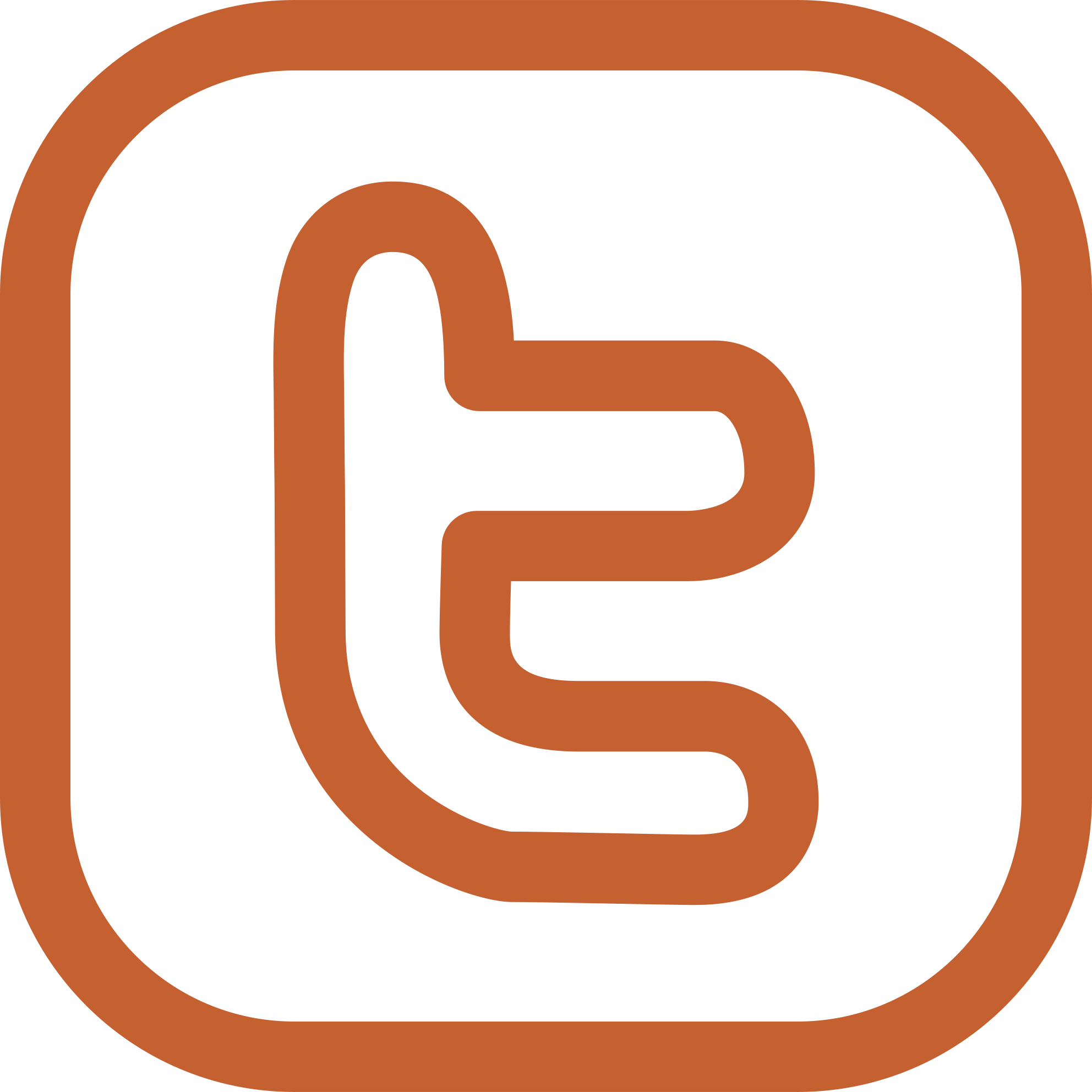 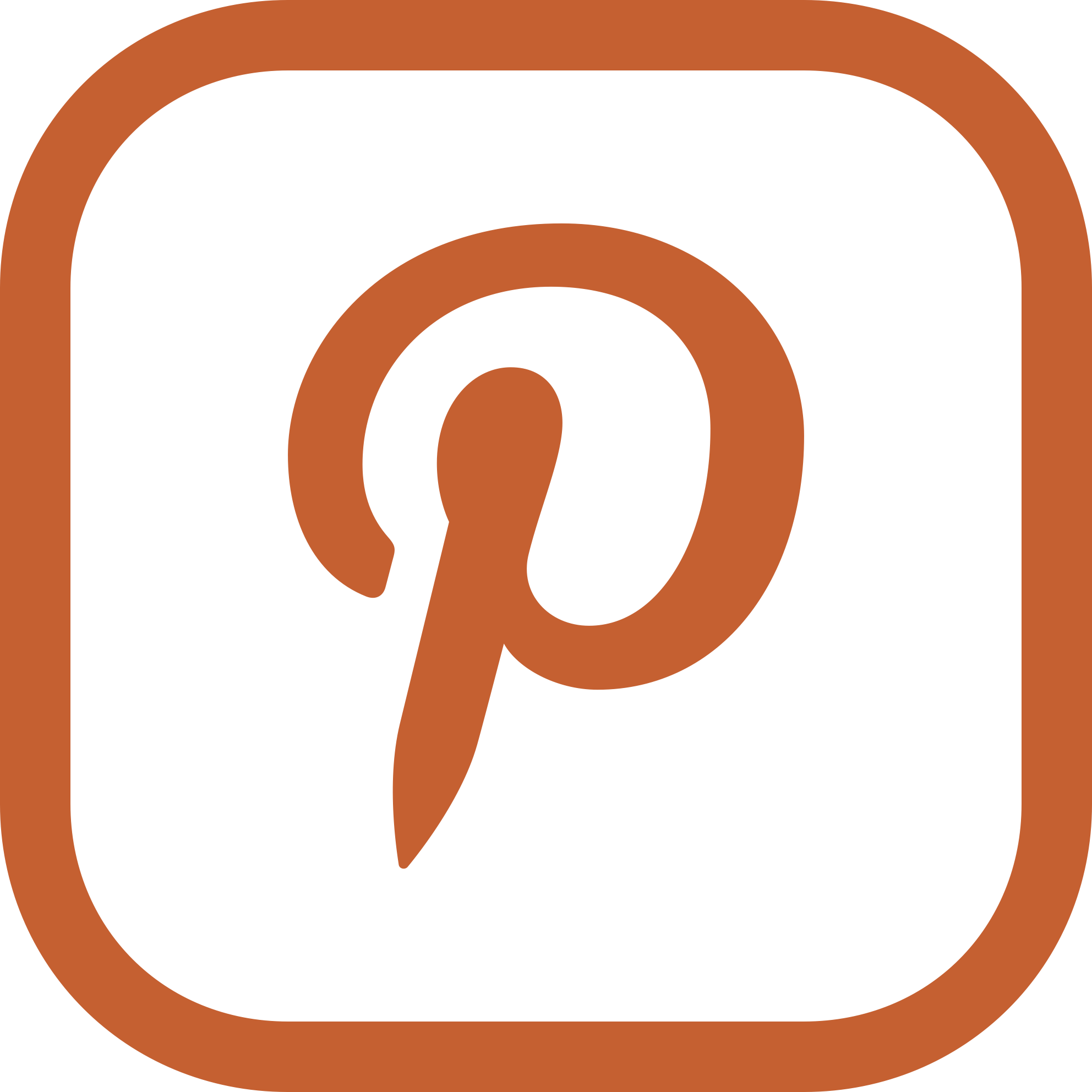 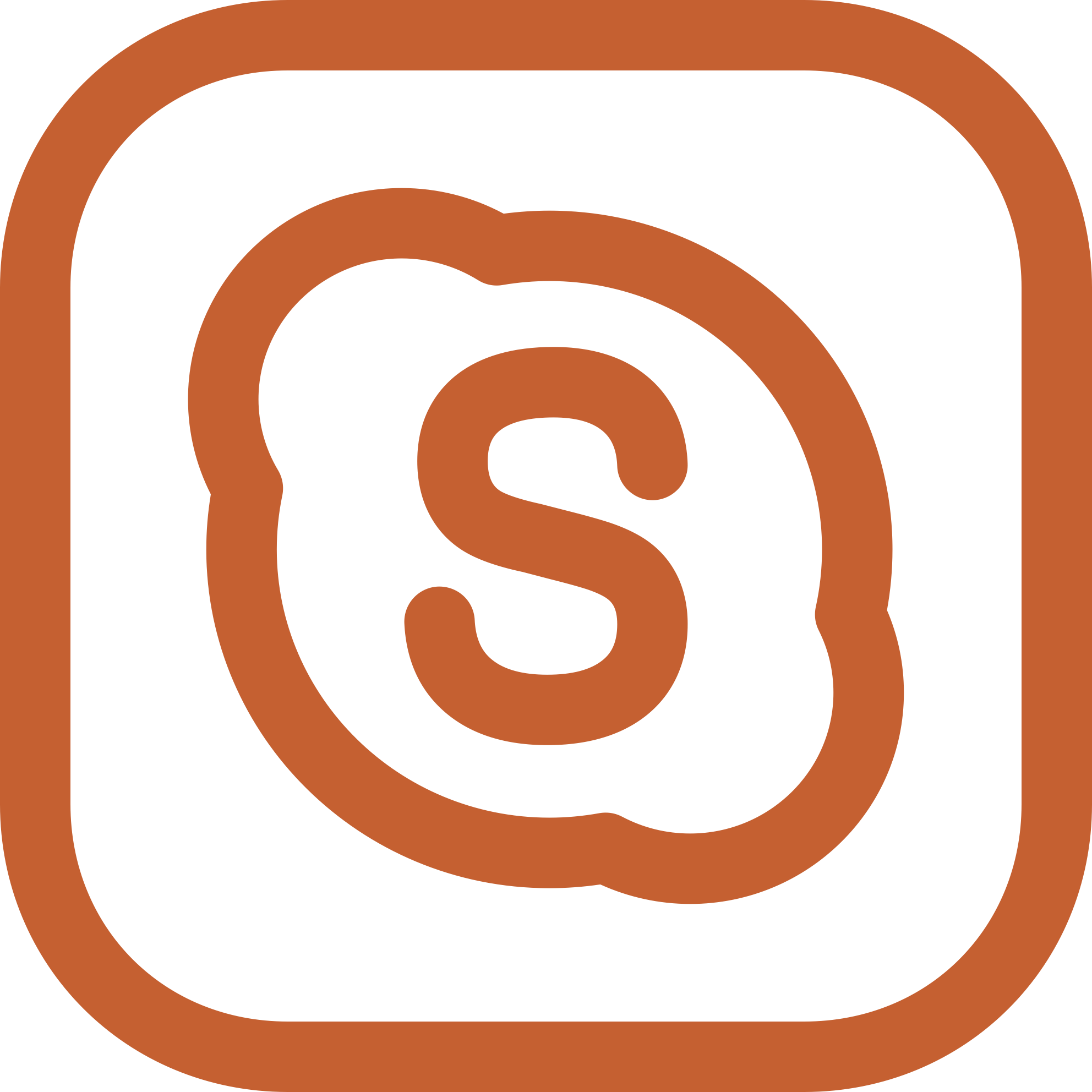 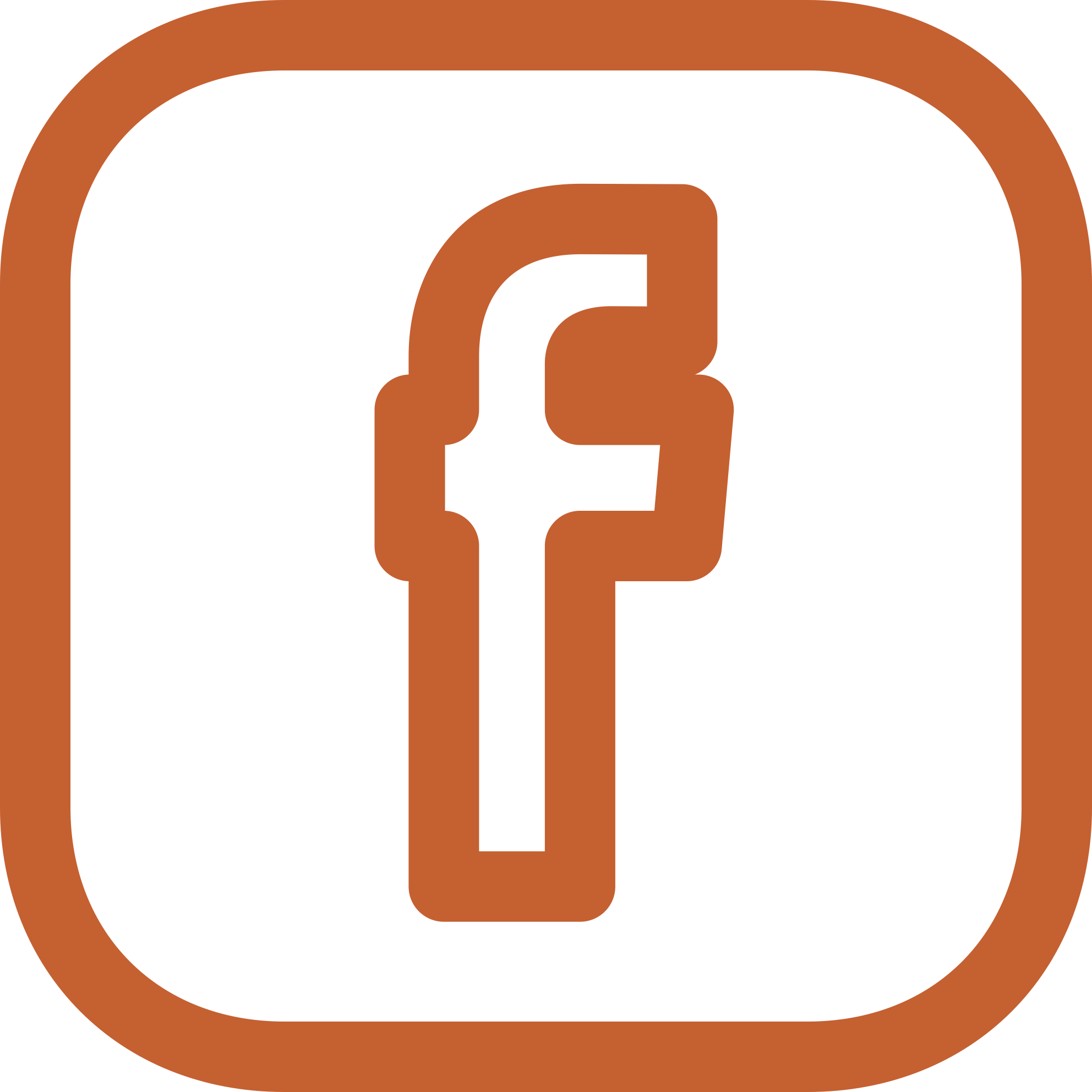